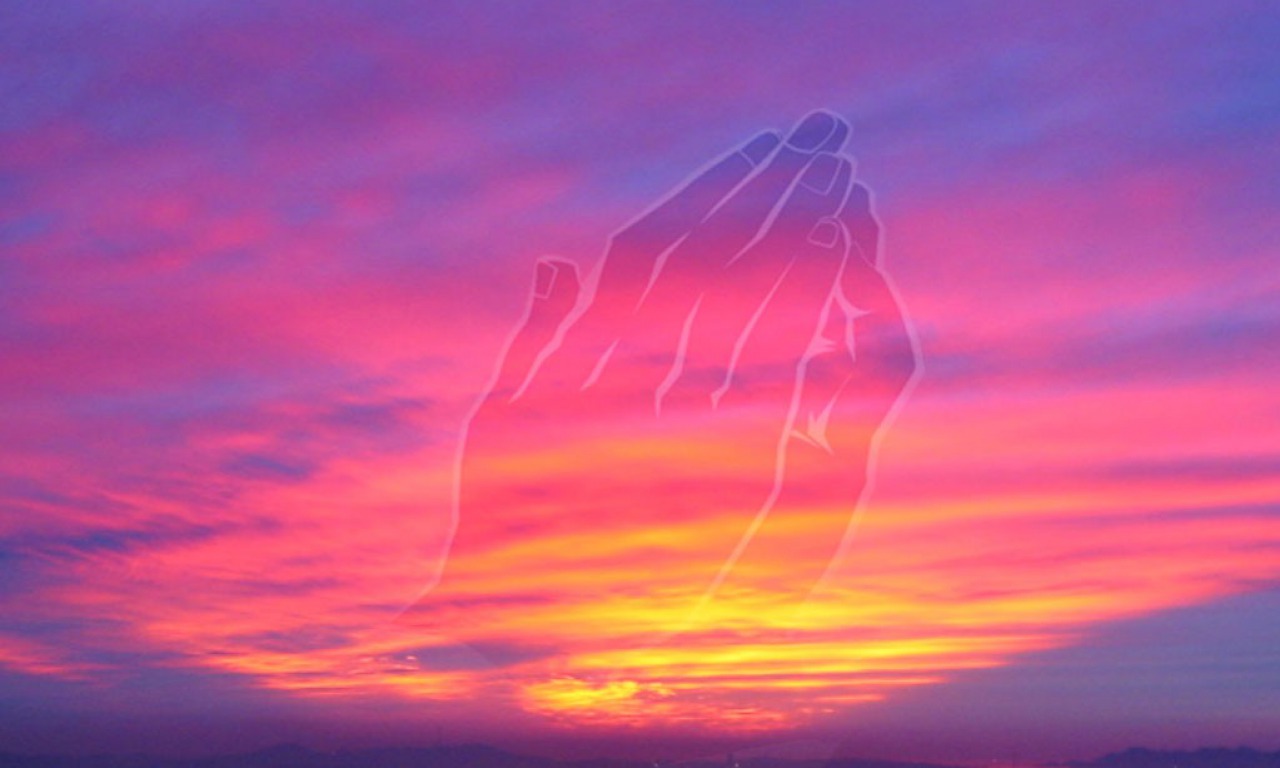 看不著彼雙手
聖歌隊 獻詩
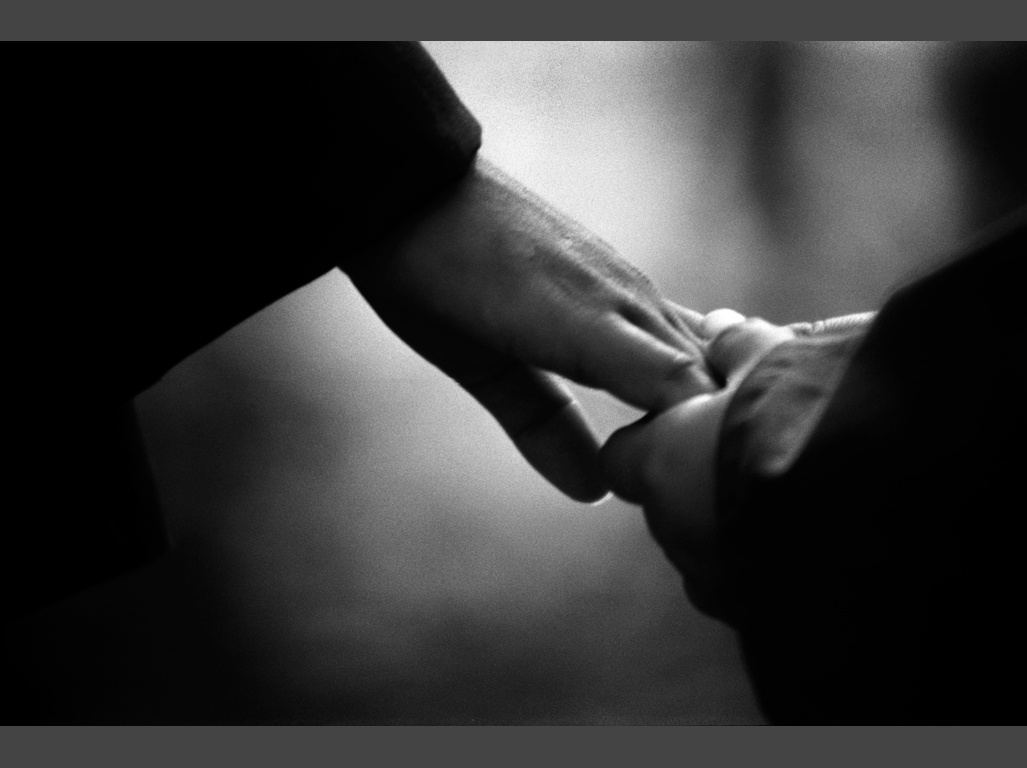 看不著祢,摸不著祢,只有聽見主輕聲溫柔話語,咱若厭倦孤單失志,阮深知主會常常安慰與扶持,
1/4
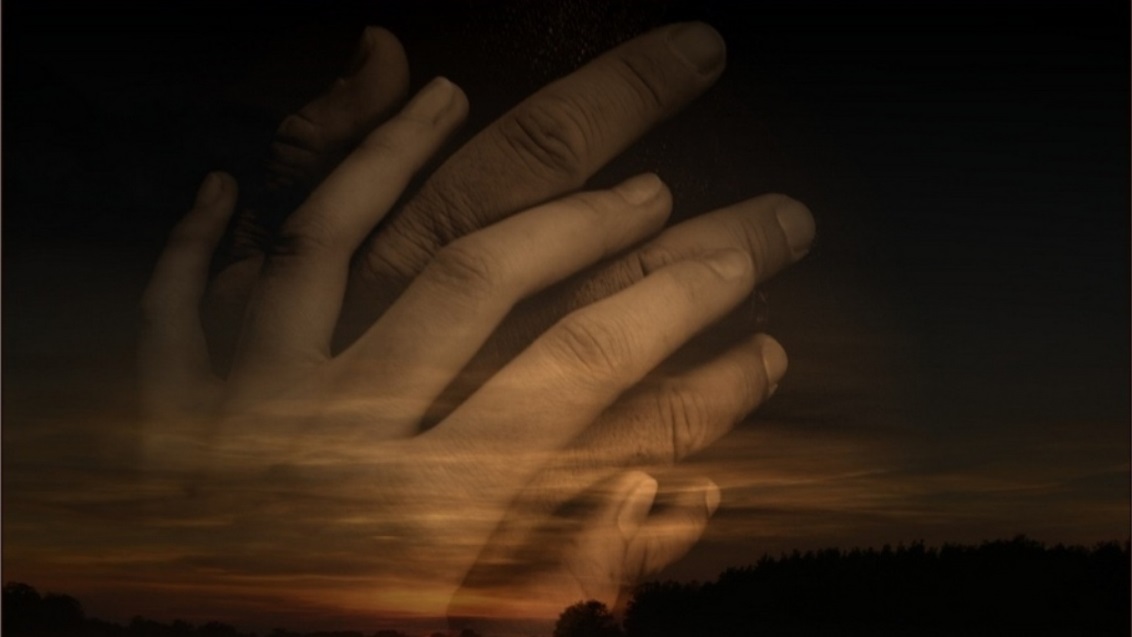 看不著祢,摸不著祢,只有聽見主輕聲溫柔話語,咱若厭倦孤單失志,阮深知主會常常安慰與扶持,
2/4
免驚孤單無伴隨主腳步同行行過渓谷曠野山嶺看不著祢,摸不著祢主的雙手時時安穩保護你咱著感謝謳咾吟詩主的恩典會永遠踮佇咱身邊
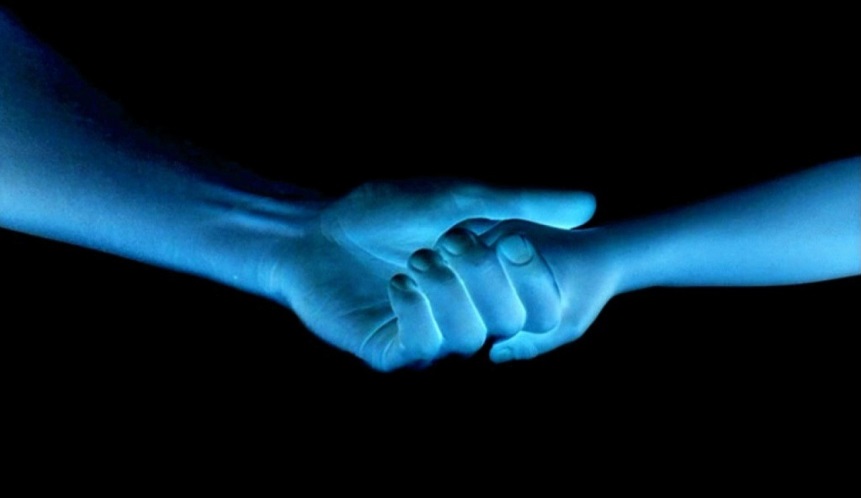 3/4
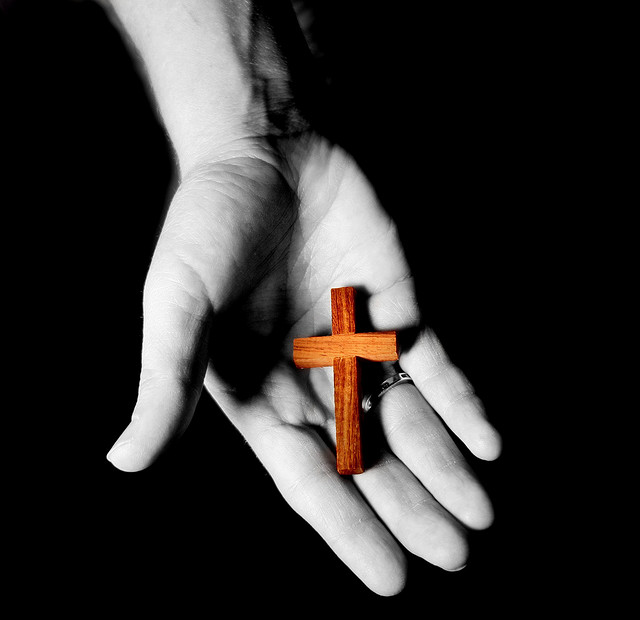 免驚孤單無伴隨主腳步同行行過渓谷曠野山嶺主的雙手犠牲受釘十字架頂拯救咱憂傷心靈祂的聲音溫柔平静主的看顧會賜咱靈魂精英
4/4